Homework
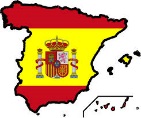 Deberes
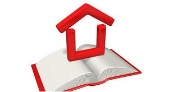 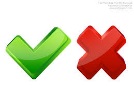